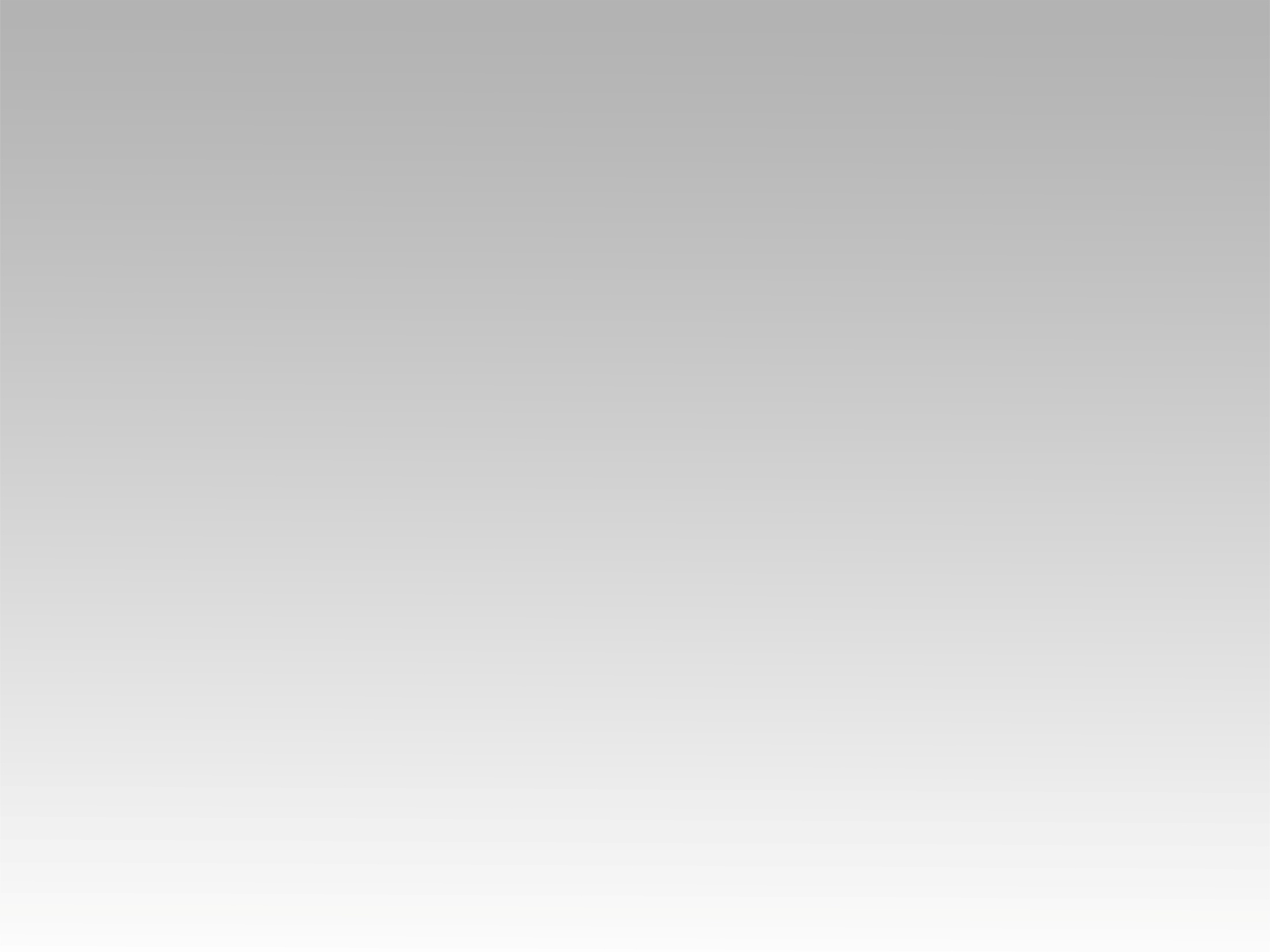 تـرنيــمة
ابارك الرب راعي
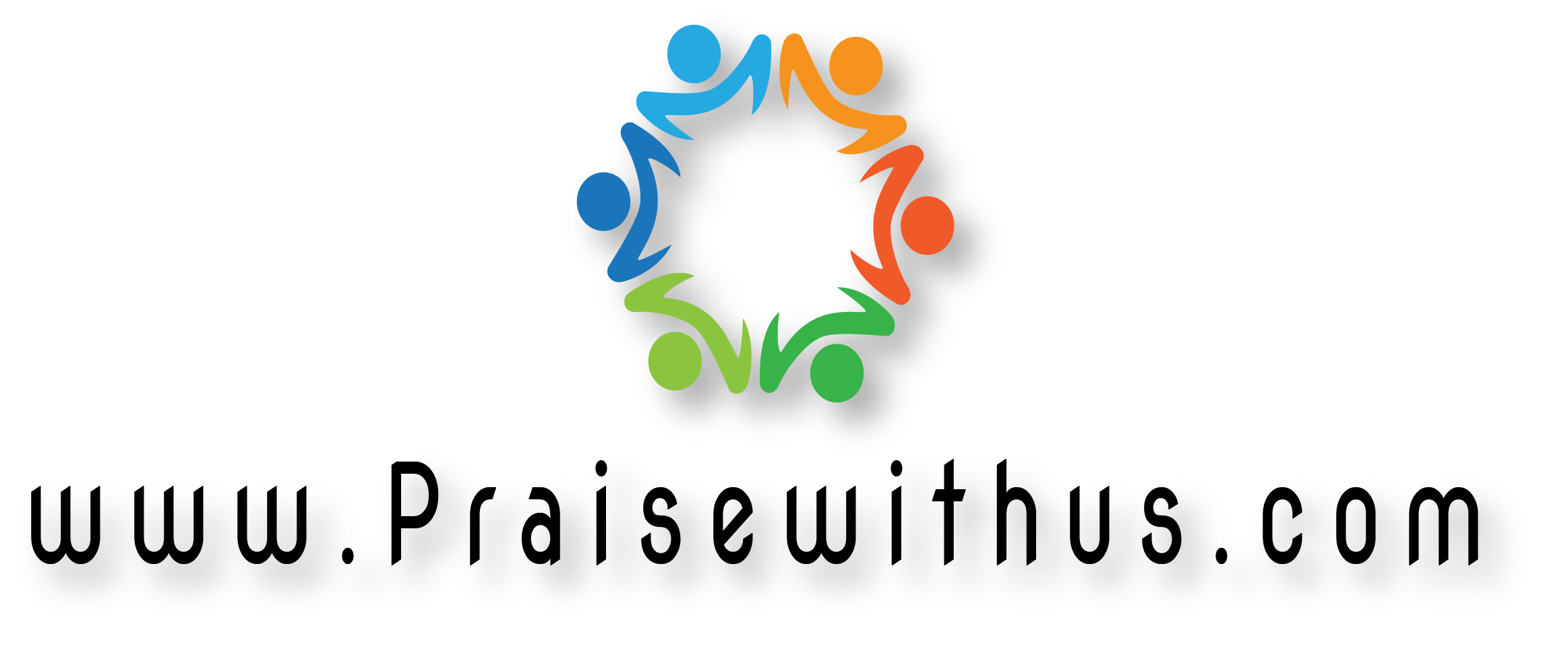 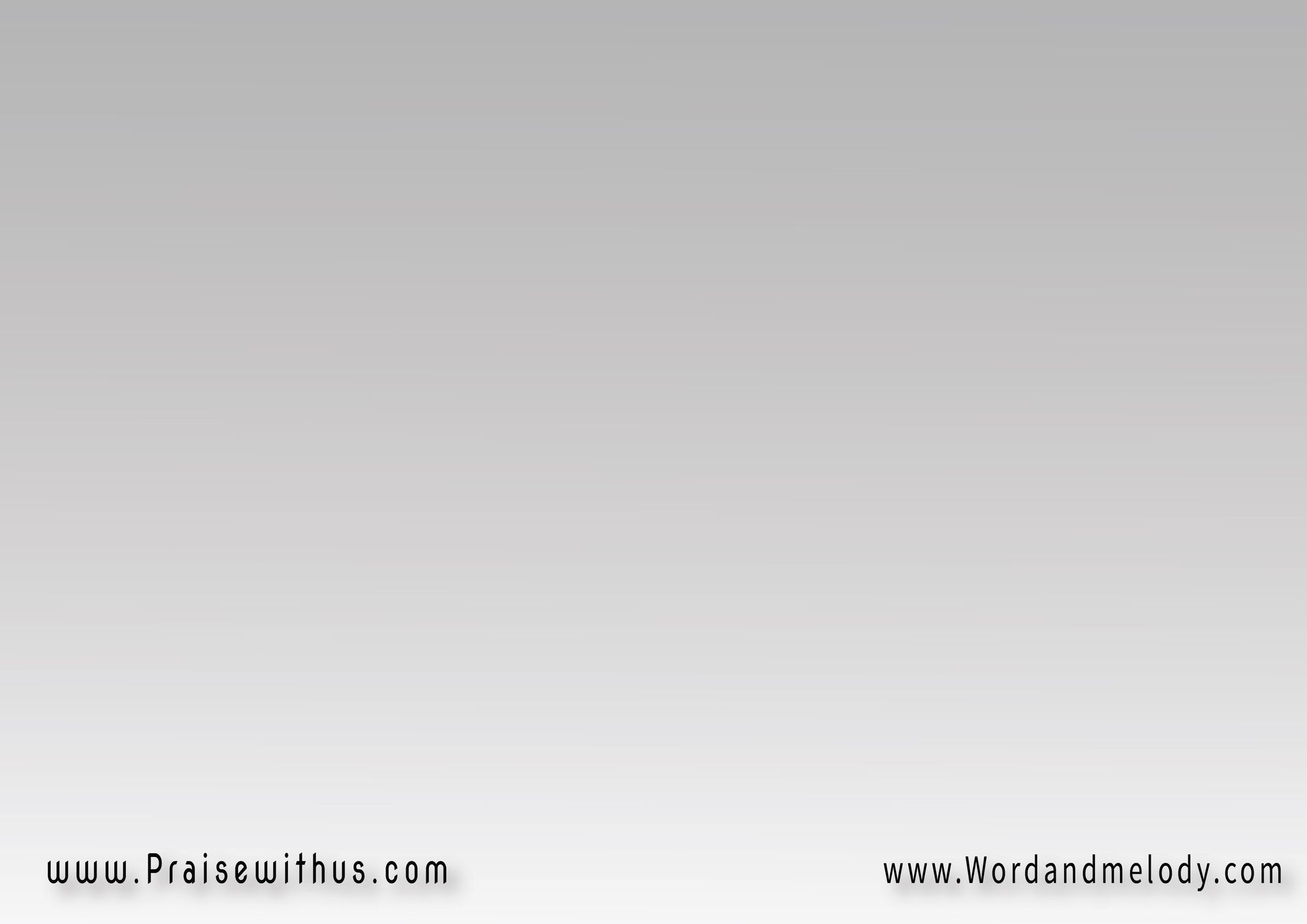 1-
أبارك الرب راعي معه لا ينقصني شيء
في المراعي الخضراء هو يقودني
باركوا الرب في كل حين يعرف اشتياقات قلبي
امكثوا دائمًا فيه
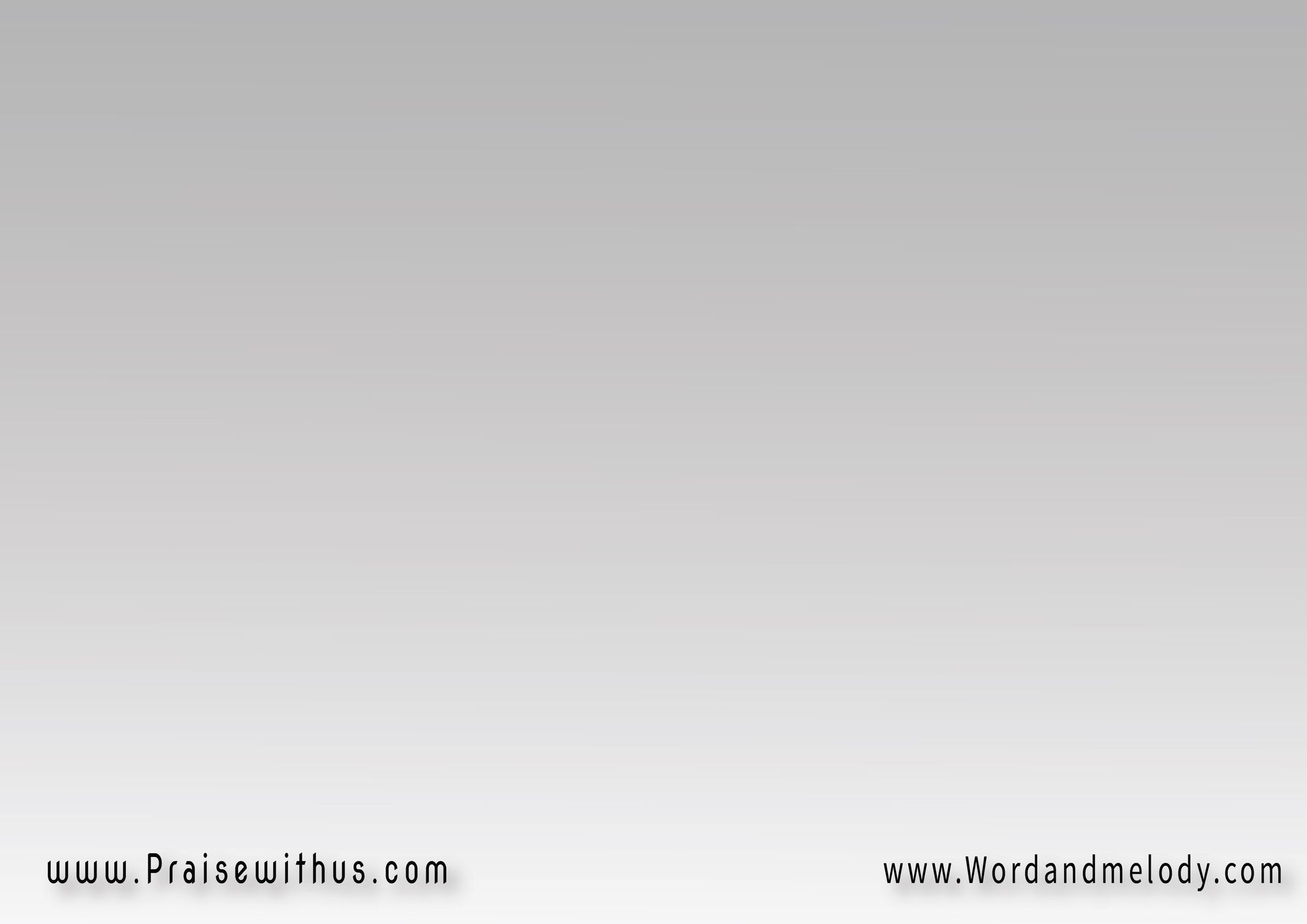 القرار: 
إن كان الرب معنا من يكون علينا
اشكروا ربنا للأبد حبه
وليملأ فرحه حياتكم كل حين
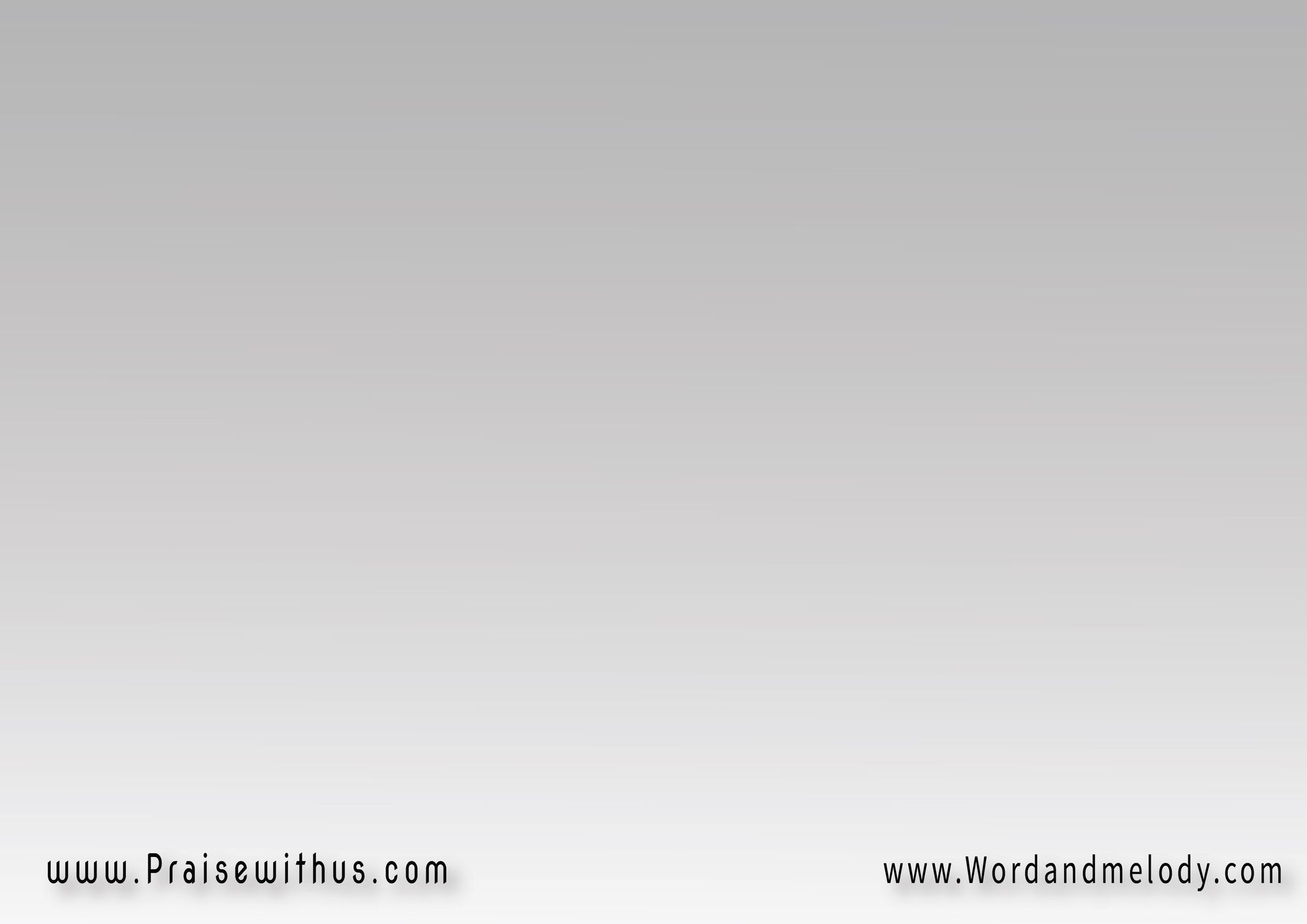 2-
معه لا أخاف أي سوء ولو في وادي ظلال الموت
عصاه يُعزيني هو بجانبي
في الصعاب انظروا نحوه اطلبوا إرشاد روحه
تقدموا بلا خوف
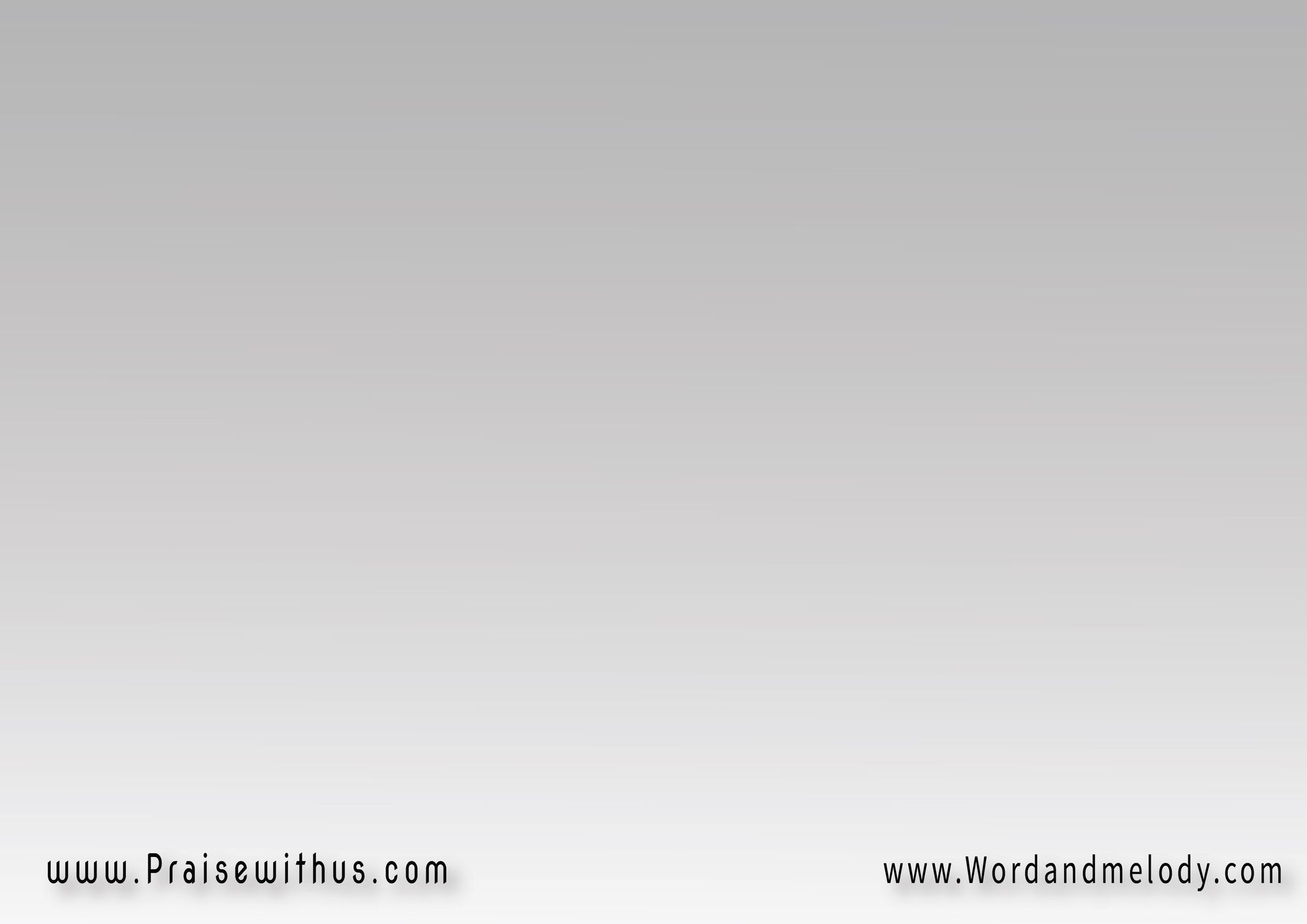 القرار: 
إن كان الرب معنا من يكون علينا
اشكروا ربنا للأبد حبه
وليملأ فرحه حياتكم كل حين
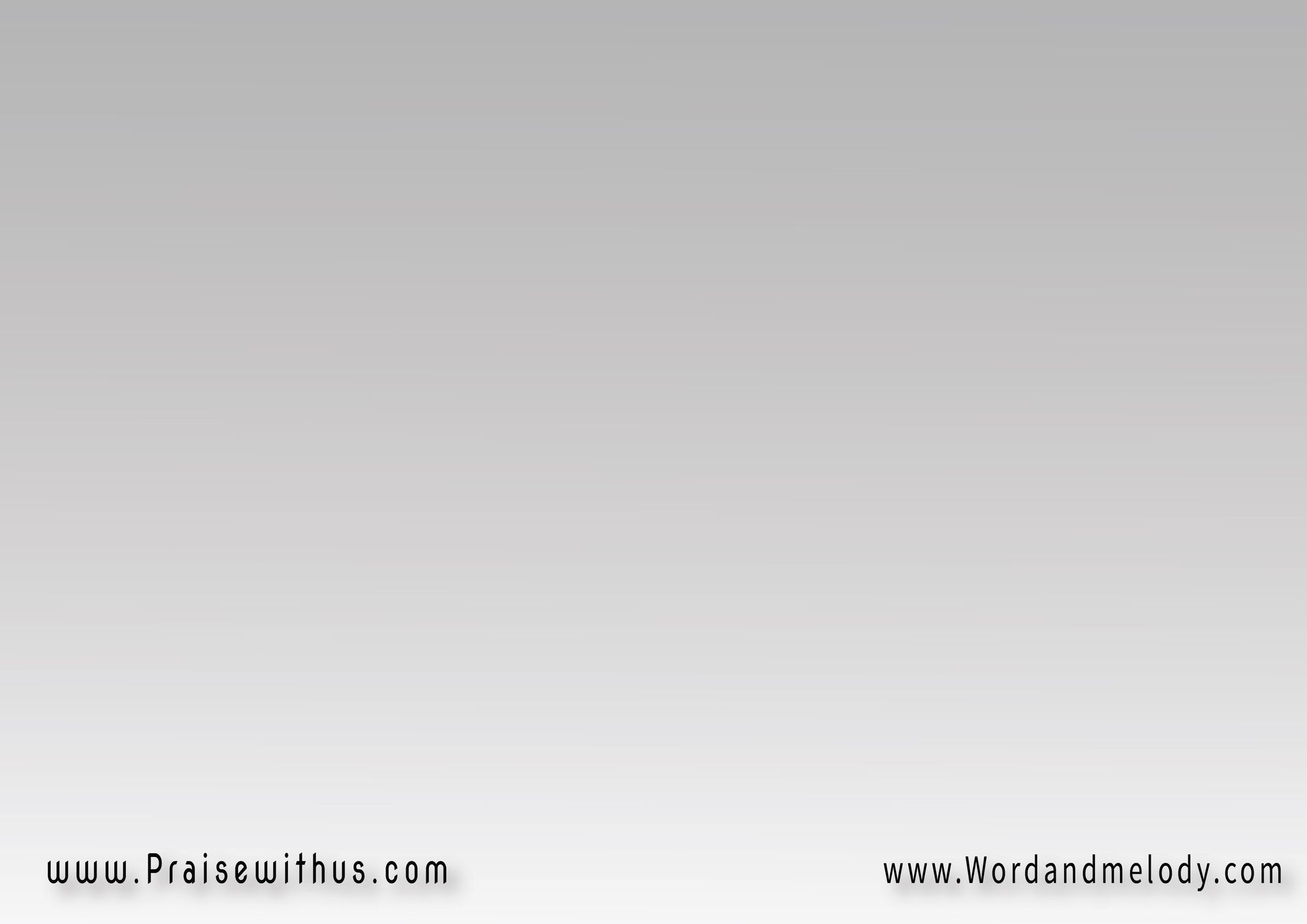 3-
من أمامي تعد مائدة قدام كل عدوٍ لي
بطيبٍ تمسح رأسي وفرحي يفيض
في الشدة تمسك بالإيمان فيسوع هو غالب الموت
لا تنشغل بشيء
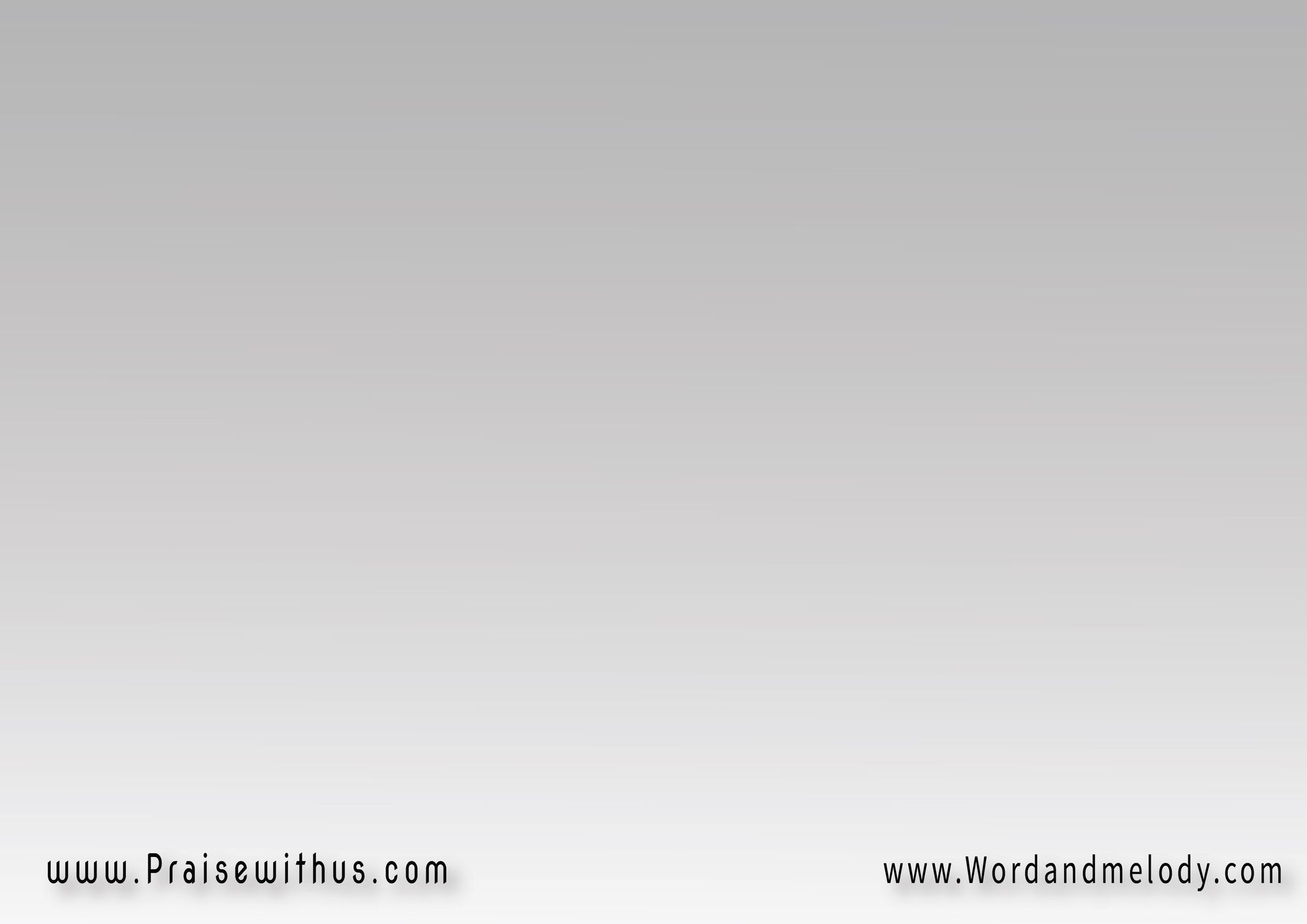 القرار: 
إن كان الرب معنا من يكون علينا
اشكروا ربنا للأبد حبه
وليملأ فرحه حياتكم كل حين
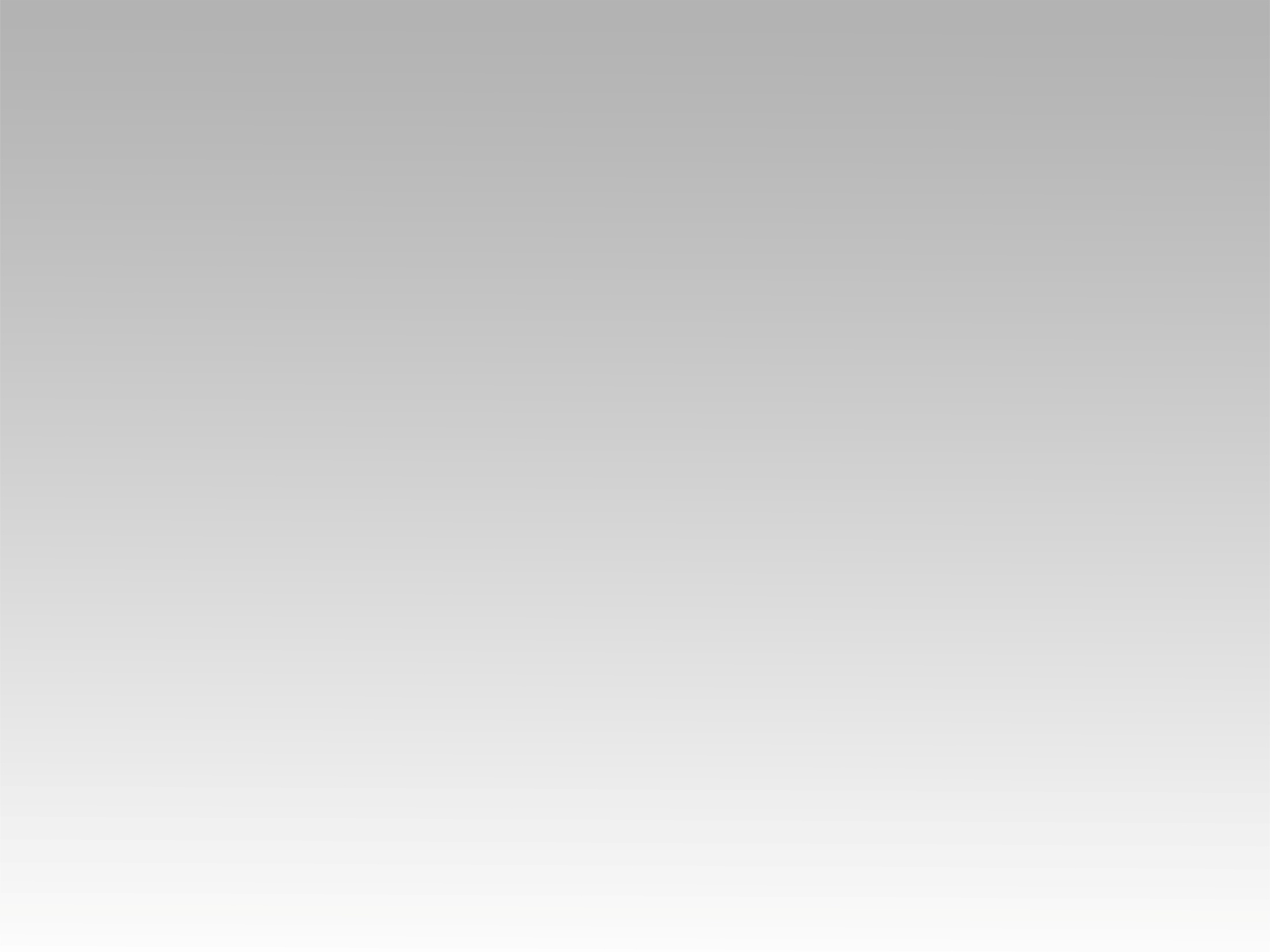 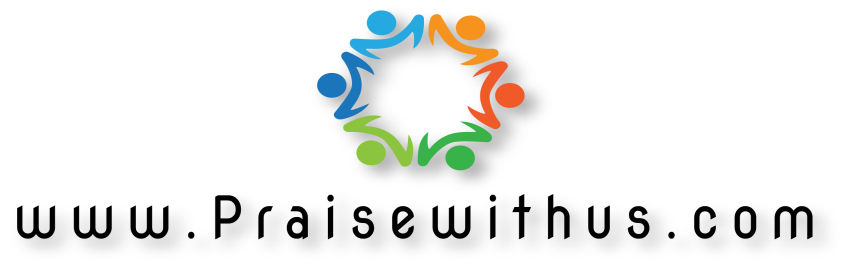